Palveluiden nykytilan kuvaus ja arviointi
Palveluiden nykytilan kuvaus ja arviointi projektin tavoitteet
Mistä on kyse? 1/3
Mistä on kyse? 2/3
Mistä on kyse? 3/3
Ennen kuin voidaan arvioida täytyy tunnistaa palvelut ja tuotteet
Mikä on tuote?
Tuote on mikä vaan, jota voidaan tuottaa markkinoille (muiden ihmisten saataville) ja jolla voidaan tyydyttää tarve tai halu. Tuote voi olla fyysinen objekti, palvelu, henkilö, paikka, organisaatio tai idea. (Kotler, Armstrong, Saunders & Wong 2002)
Suurin ongelma tuotteistamisessa on, että tuotetta tai palvelua ei tarvita eikä haluta!
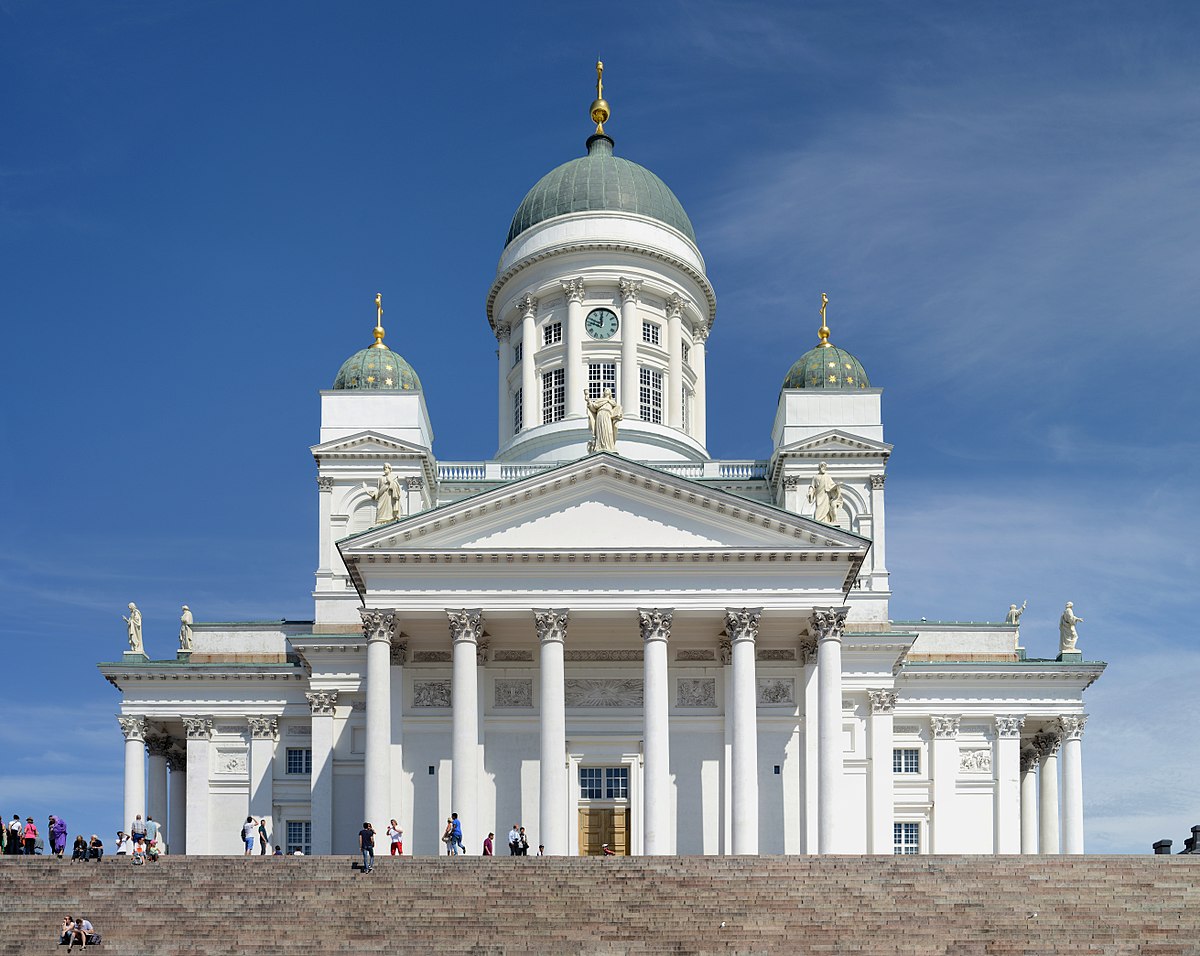 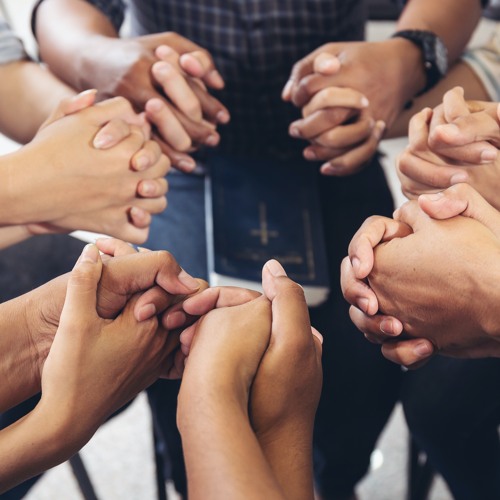 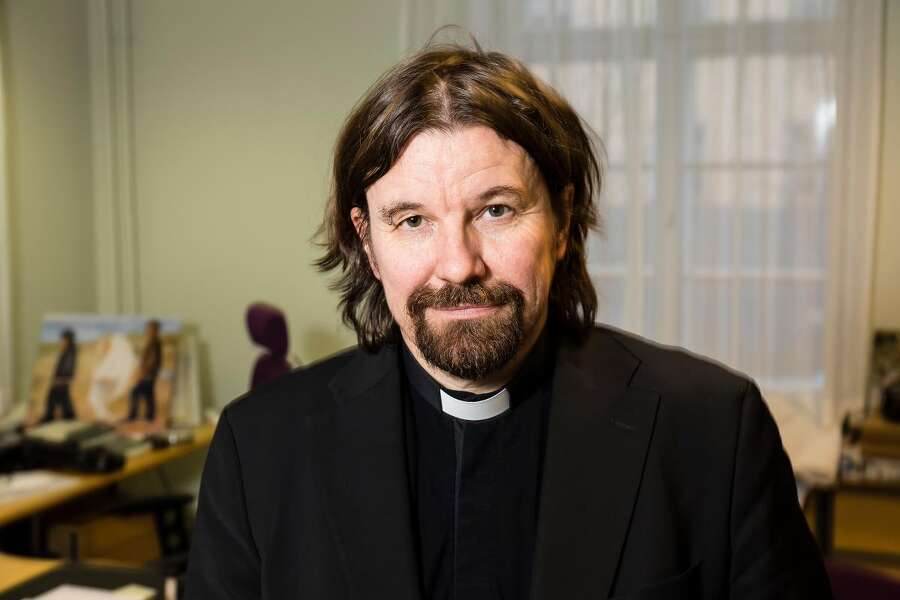 Henkilö
Tila
Palvelu
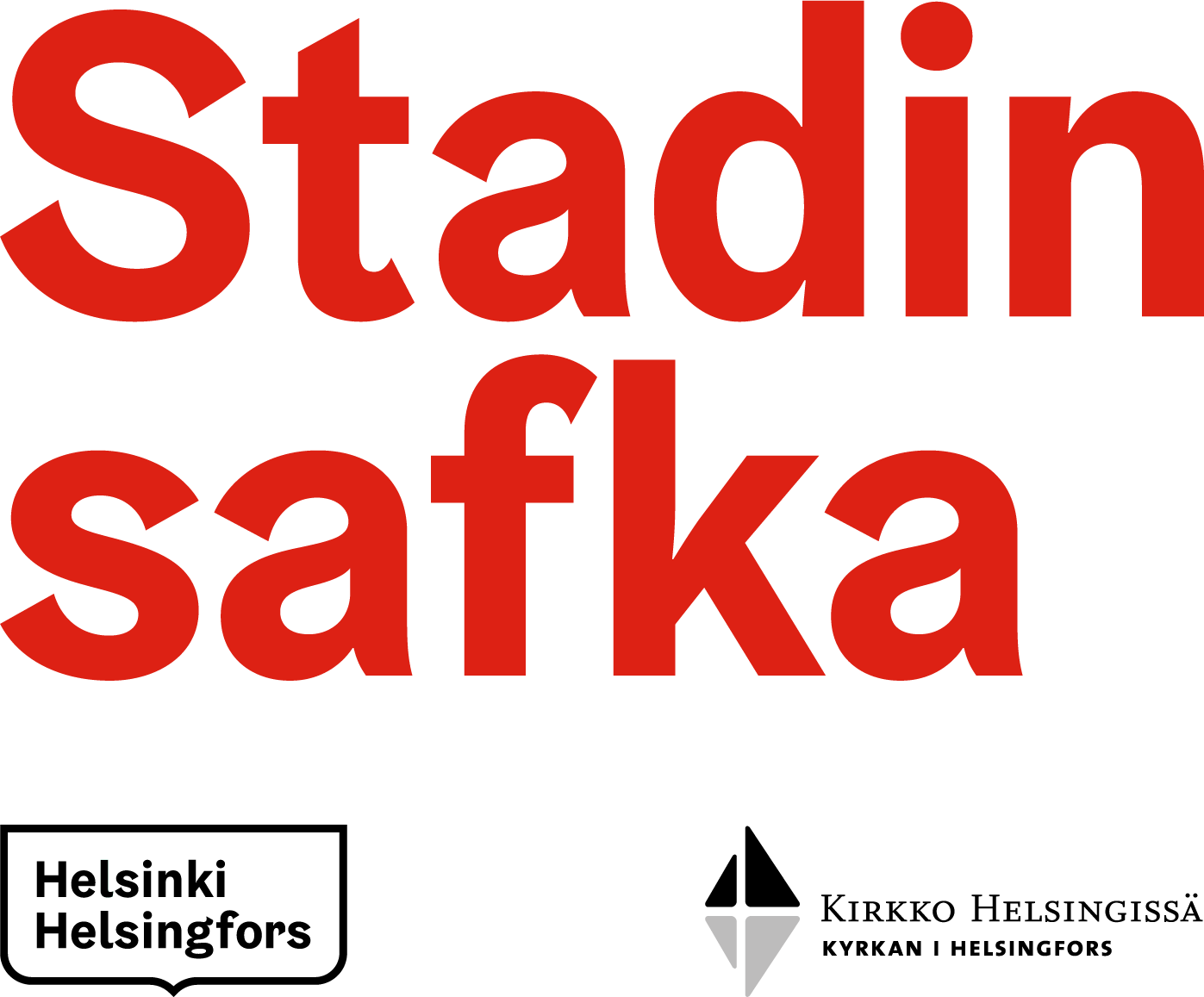 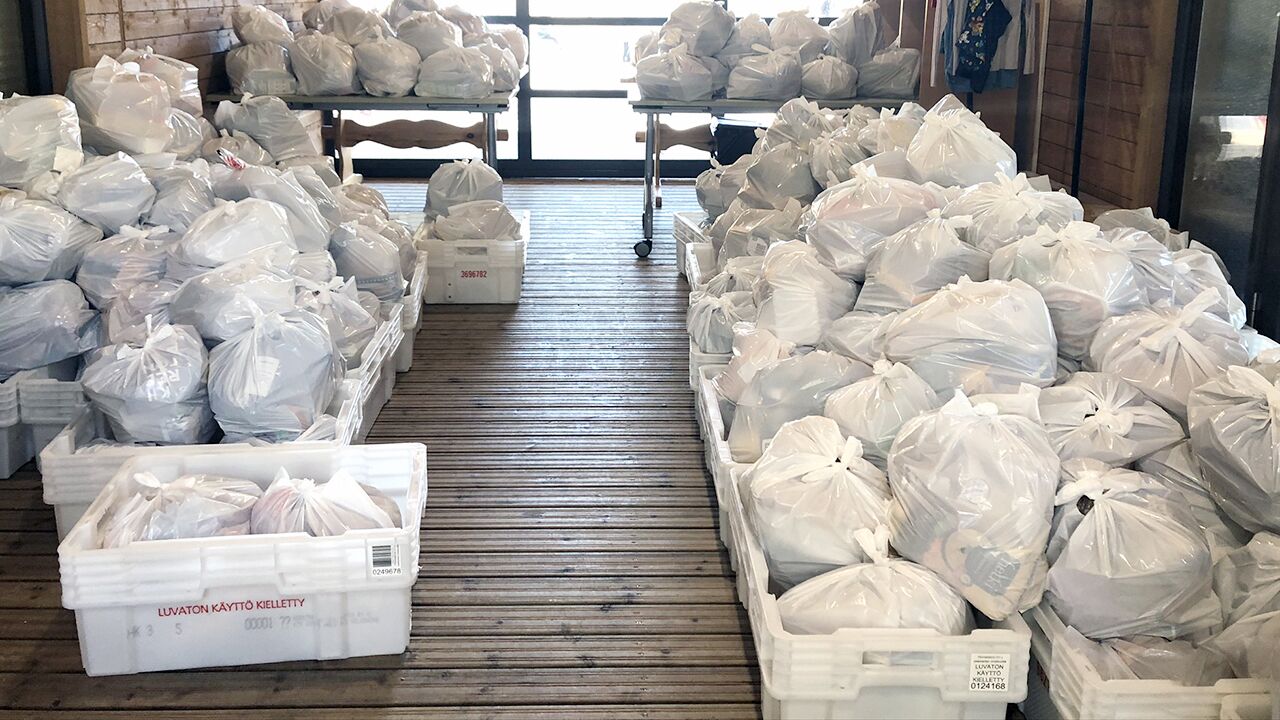 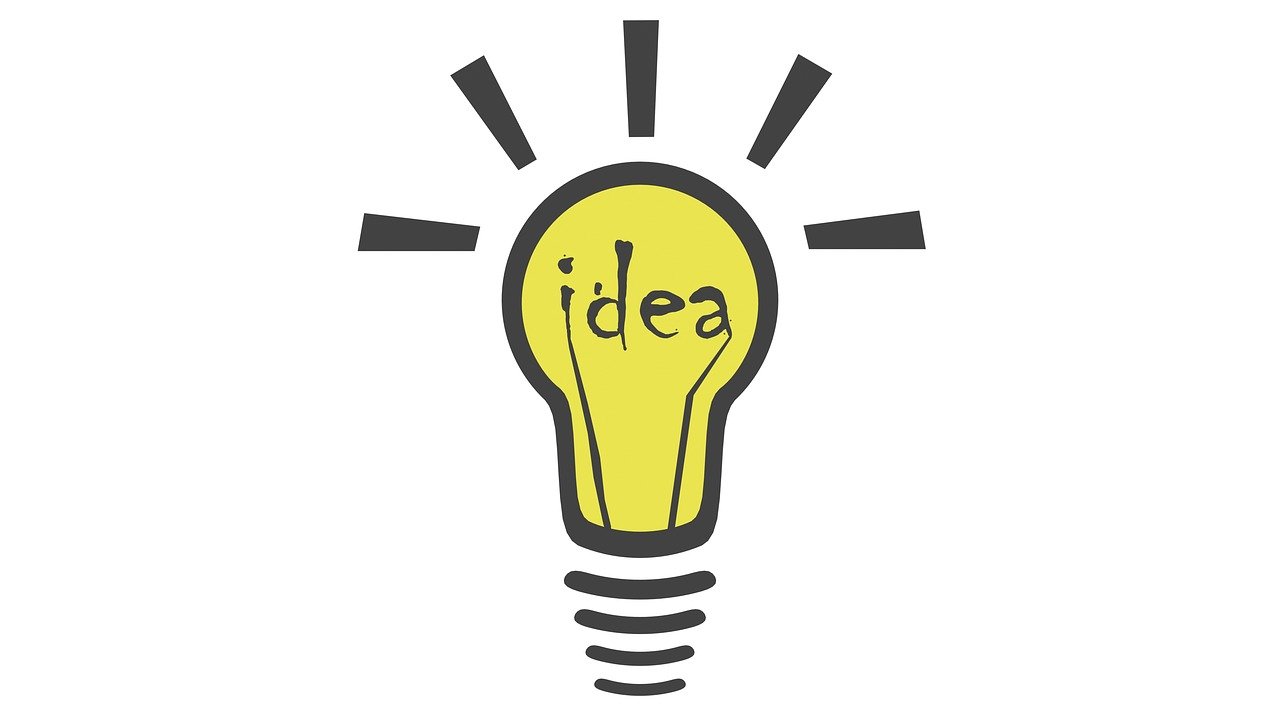 Fyysinen objekti
Organisaatio
Mikä on palvelu? Muokattu Katja Lehtola - alkuperäinen HS 31.7.2005 Ritva-Liisa Snellman
Se on aineetonta, sitä ei näe eikä siihen voi koskea
Sitä ei voi kokeilla etukäteen
Se syntyy hetkessä, kohtaamisessa lähimmäisen kanssa
Sitä ei voi varastoida
Se on toimintaa
Se tuotetaan lähimmäiselle yksilöllisesti
Sitä ei voi myydä edelleen toiselle
Sitä ei voi kuljettaa
Sen tuottamiseen osallistuu myös asiakas eli lähimmäinen
Yksi tarve – monta tuotetta ja palvelua
Ihmisellä voi olla esimerkiksi toimeentulo-ongelmia, me kirkkona voimme auttaa monella tapaa esimerkiksi
Kuunnella ja antaa talousneuvontaa tai ohjata Varustamon talousneuvolaan tai Rari:n vapaaehtoisen luokse
Auttaa häntä asioimaan Kelan tai kaupungin sosiaalitoimen tai ulosoton kanssa
Antaa hänelle ruoka-apukassi tai ateria tai lahjakortti W&F ravintolaan
Antaa hänelle lahjakortti / maksusitoumuslappu lähikauppaan
Yksi tarve – monta tuotetta, palvelua ja myös kilpailua
Ihmisellä voi olla esimerkiksi tarve rauhoittua
Kirkko tai hautausmaa tilana 
Konsertti, musiikki
Hartaus, jumalanpalvelus
Retriitti
Luontoretki
Meditaatio, joogatunti…
Päiväunet
Ja monta muuta vaihtoehtoa…
Esimerkkejä kirkon palveluista
Jumalanpalvelus , hartaus
Kaste, vihkiminen, hautaan siunaaminen, kodin siunaaminen
Musiikkityö, kuoro, konsertti
Taloudellinen avustaminen, henkilökohtainen tapaaminen (sielunhoito), kotikäynti, sururyhmä
Rippikoulu, kesäkerho, nuorten ilta, 
Meille tulee vauva – ryhmä, perhekerho, muskarit
Tilojen ylläpito, suntiopalvelut 
Toimitusvaraukset, toimitusten rekisteröinti
Retriitti, parisuhderyhmä
Nettisivut, esitteet
Palvelut tunnistetaan ja nimetään erillisille excel-dokumentointipohjalle
Kustakin palvelusta tunnistetaan seuraavat asiat
Palvelun nimi: onko nimi yleisesti käytössä ja tunnettu esimerkiksi nettisivuilla tai Sinfossa? – Mitä tapahtuu, jos googlaat kyseisellä nimellä? Tai vaihtoehtoisesti haet Sinfossa kyseisellä nimellä. Mitä tunnetumpi, yksiselitteisempi nimi, sitä parempi. Jos tuottamallanne palvelulla ei ole kunnon nimeä – kannattaisiko palvelu nyt nimetä?
Palvelun tarkempi kuvaus: Kuvaa lyhyesti, mitä palvelu pitää sisällään: Mitä palvelun käyttäjä saa? Mistä palvelua saa? Miten palvelusta tiedotetaan? Mitä palvelun käyttäjältä mahdollisesti odotetaan? Kerro myös lyhyesti kuka / miten palvelu tuotetaan. Jos useampi toimija tuottaa samanlaista ja saman sisältöistä palvelua, tulisi palvelulla olla sama nimi.
Kenelle palvelu on tarkoitettu? Kerro palvelun ensisijainen kohderyhmä. Esimerkiksi rippikoulu -> kaikki kuluvana vuonna 15 vuotta täyttävät helsinkiläiset.  Huomaa, että palvelulla voi olla useita käyttäjäryhmiä, jotka nekin kannattaa mainita. Kannattaisiko esimerkiksi rippikoulua tarjota uudelleen 16 vuotiaille, jotka eivät edellisenä vuonna rippikoulua käyneet? Tai kuluvana vuonna maahan muuttaneille 15-18 vuotiaille nuorille?
Asiakkaan tarve, johon palvelu vastaa? Miksi juuri tätä palvelua tuotetaan? Mihin yleisesti tunnistettuun tarpeeseen, haluun tai kaipaukseen tämä palvelu vastaa? Mitä jää puuttumaan jos tätä palvelua ei ole?
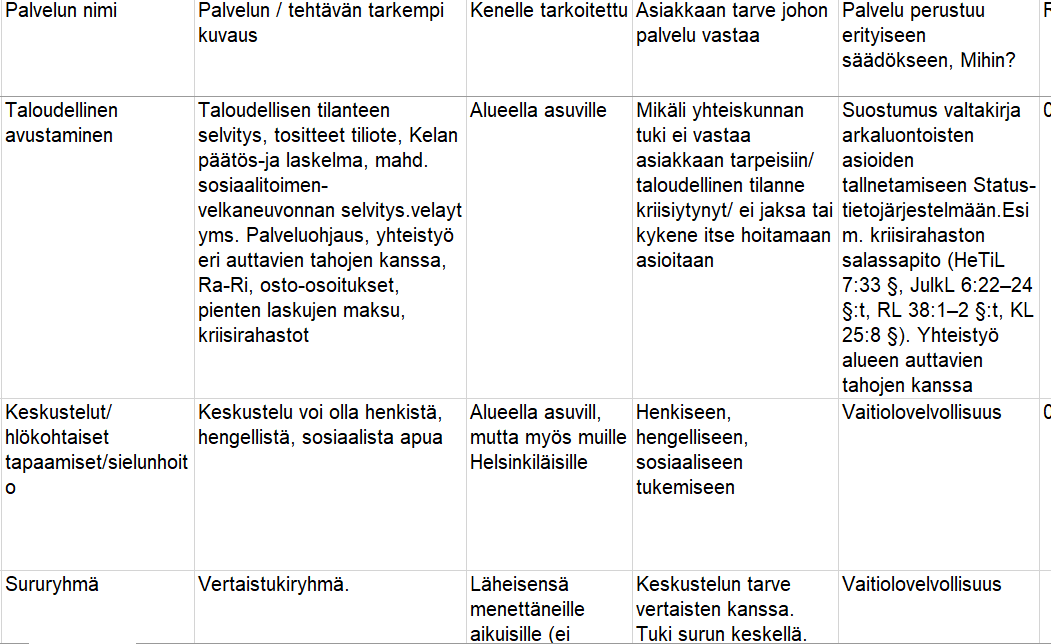 Esimerkki
Kun palvelulistaus on kunnossa, palveluille kohdistetaan kustannukset ja tehdään arviointi
Resurssit henkilötyövuosina
Muut kustannukset ja mahd. ulkopuoliset tulot
Arviointiluokka 1-4
Onko palvelu mahdollista ulkoistaa kyllä / ei
Perustelu arviointivalinnalle, kytkeytyminen strategiaan
Mitä tapahtuu, jos palvelu jää pois
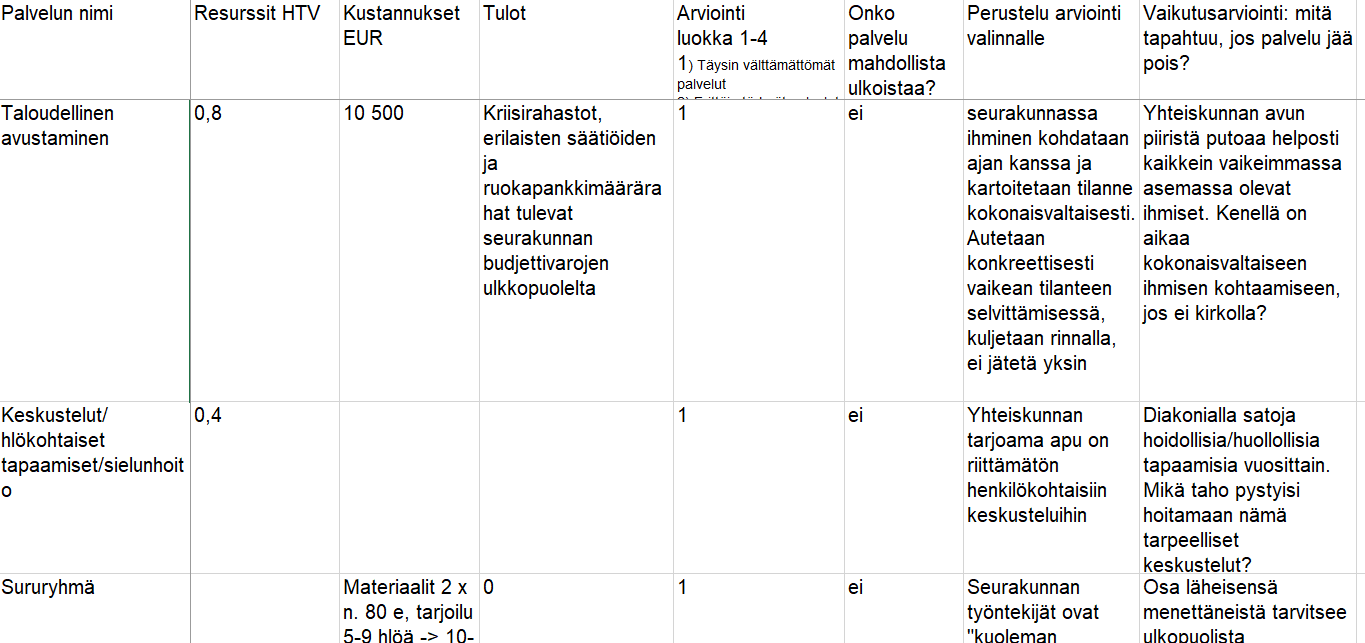 On hyvä huomata että,
Tuottamamme palvelut muodostavat monimuotoisen ja monipolvisen verkoston. Esimerkiksi helsinkiläisille suunnattu kirkkokonsertti vaatii paljon palveluja taustalla (= tukipalveluja) toteutuakseen onnistuneesti.
Näihin palveluiden välisiin riippuvuuksiin palaamme vielä myöhemmin
Ulkoiset-palvelut
Tukipalvelut
Asiakkaan tarve
Hakee tietoa ja ostaa lipun
Ulkoinen viestintä nettisivut / FB / …
Striimauspalvelut
Ulkopuolinen solisti + bändi
Laskutus : kirkon palvelukeskus
Kotona
Konserttisarjojen tuottaminen
Haluan 
rentoutua
Kirkkokonsertti
xxx
Flyygeleiden kunnossapito (projekti)
Suntiopalvelut
Tilojen kunnossapito
Esimerkki
Kuorotoiminta